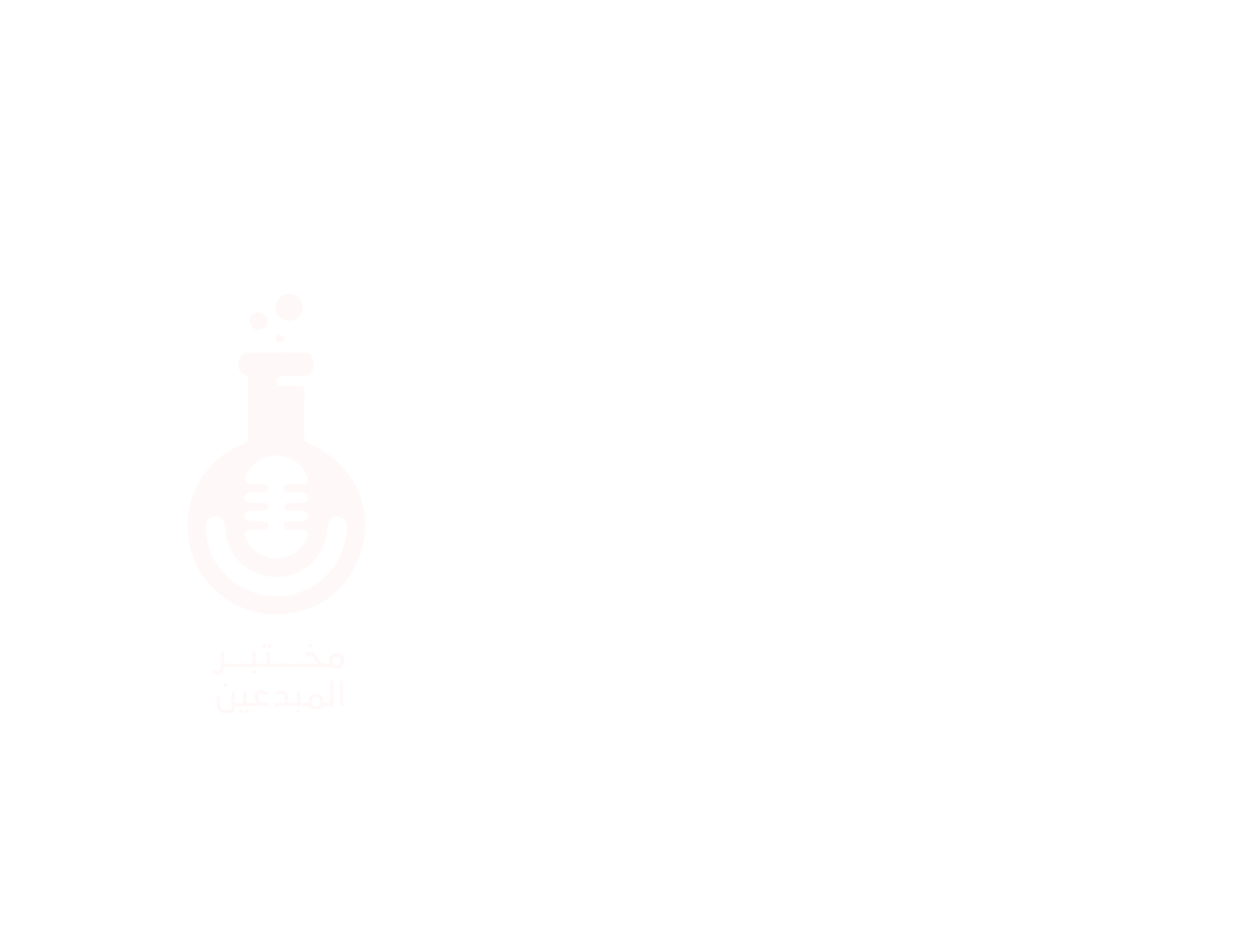 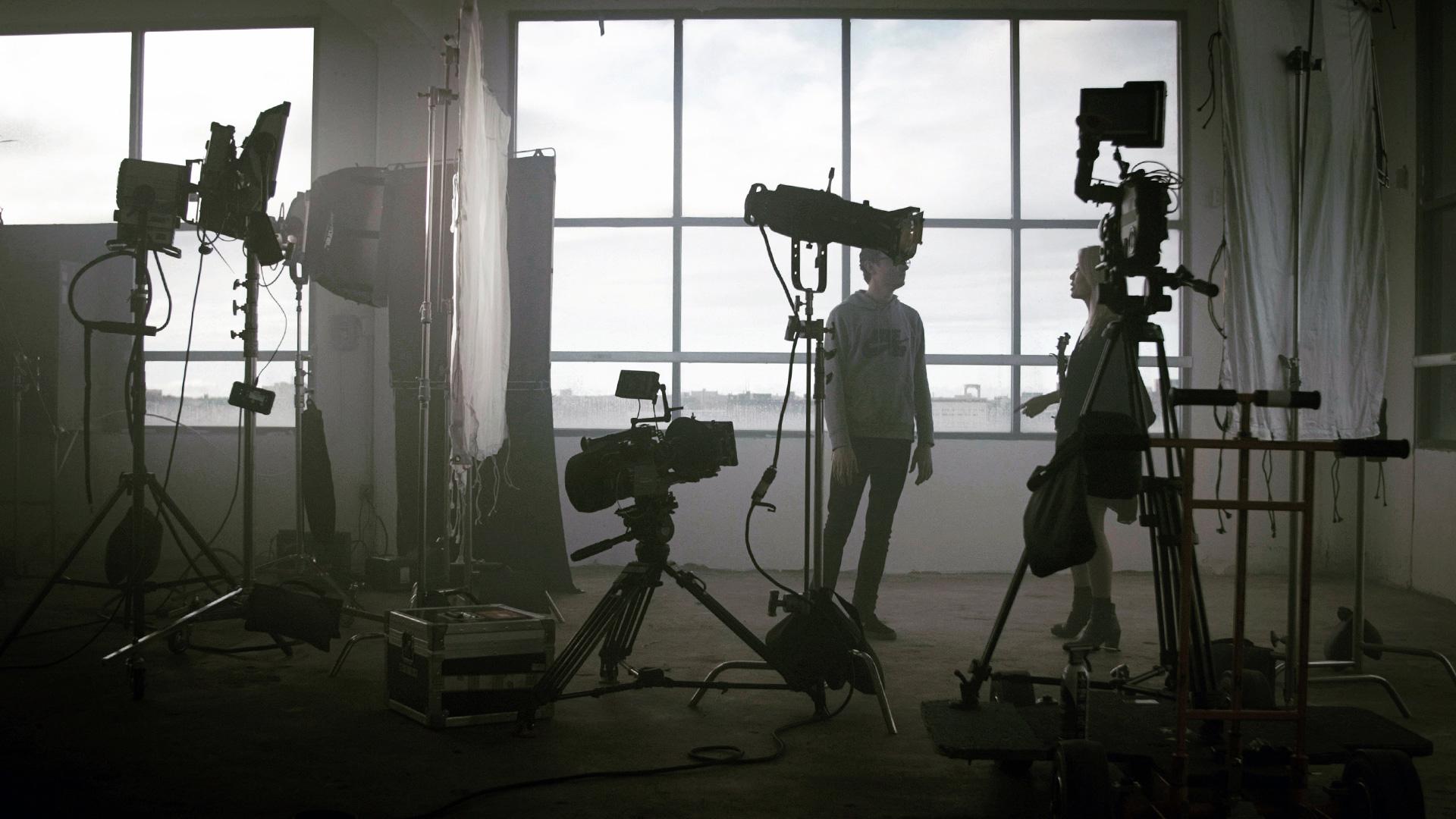 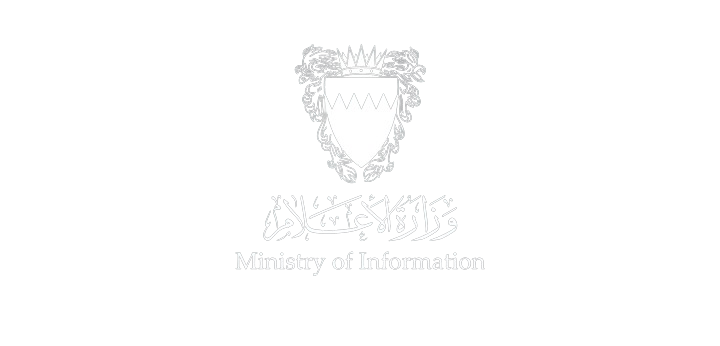 Films Category
Company Name – Presenter of Idea
Please Ensure Providing All Required Information
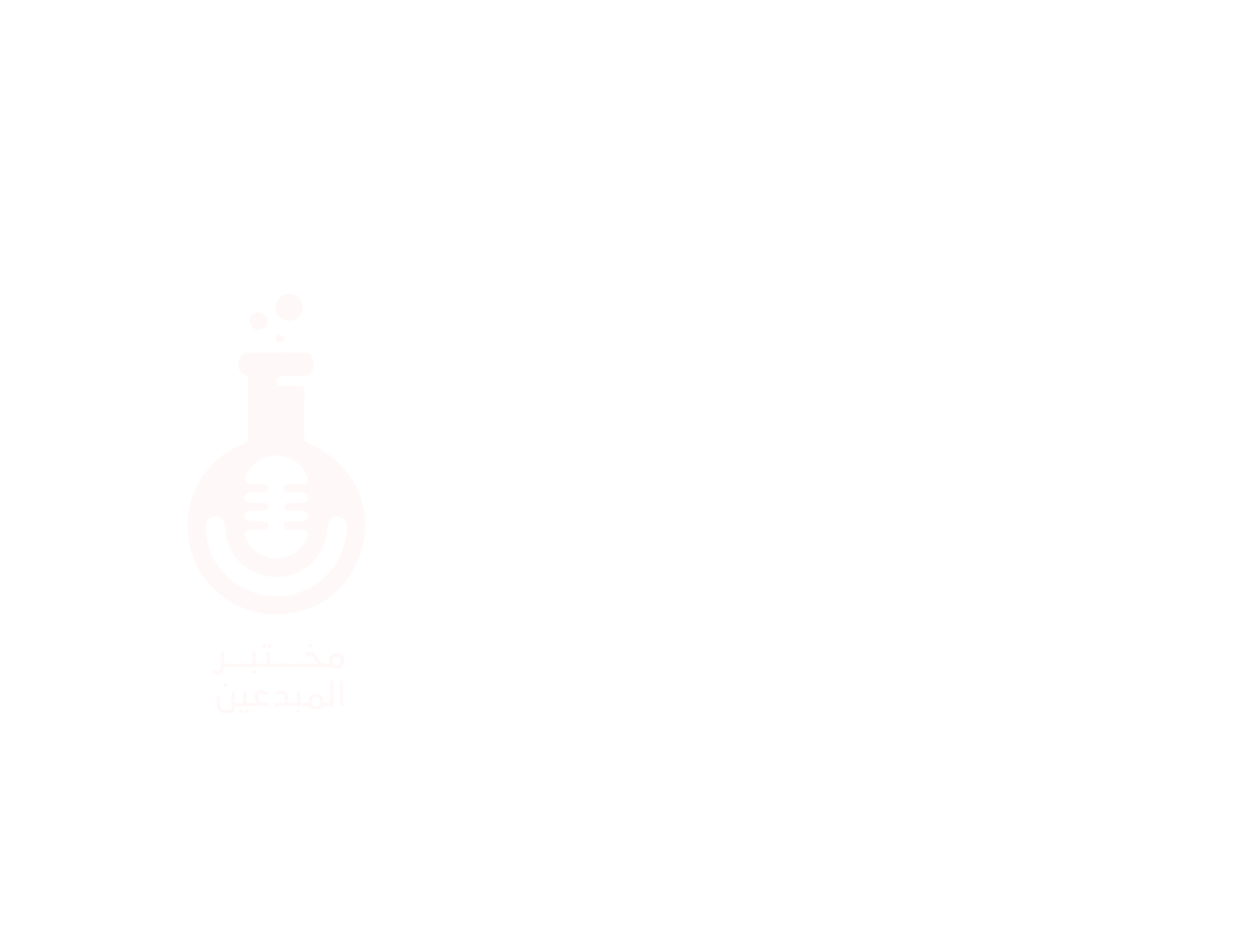 8
1
Production Technical Equipment Example (Camera Type, Lighting, Editing and Coloring software)
Film Title
Film Concept copyrightsCompany Name – Individual
9
Attachments
(pictures, Videos, links, references)
2
3
10
Film Scenario and Storyboard
Film Type
Films Category 
Form 
Contents
11
4
Marketing Plan
General Brief
12
Financial Plan (Estimated Cost)
5
Production Crew
6
Film Duration
7
Filming Locations
2
Example:
Years of experience, previous work, fields of work, etc.. Please write suggested text here
Example:
Please explain the idea of the film and its duration
Example:
What makes this film unique and worthy of production?
Example:
Documentary
Drama
Comedy
Family
Horror
Historical
Examples
Outline proposed filming locations here, if any
Example
What are the technical requirements for filming and overall production?
Example:
Add the proposed scenario here
Example:
Add the proposed scenario here
Example:
Outline the proposed filming and overall production plan here
Example:
Outline your suggested marketing plan to promote your production
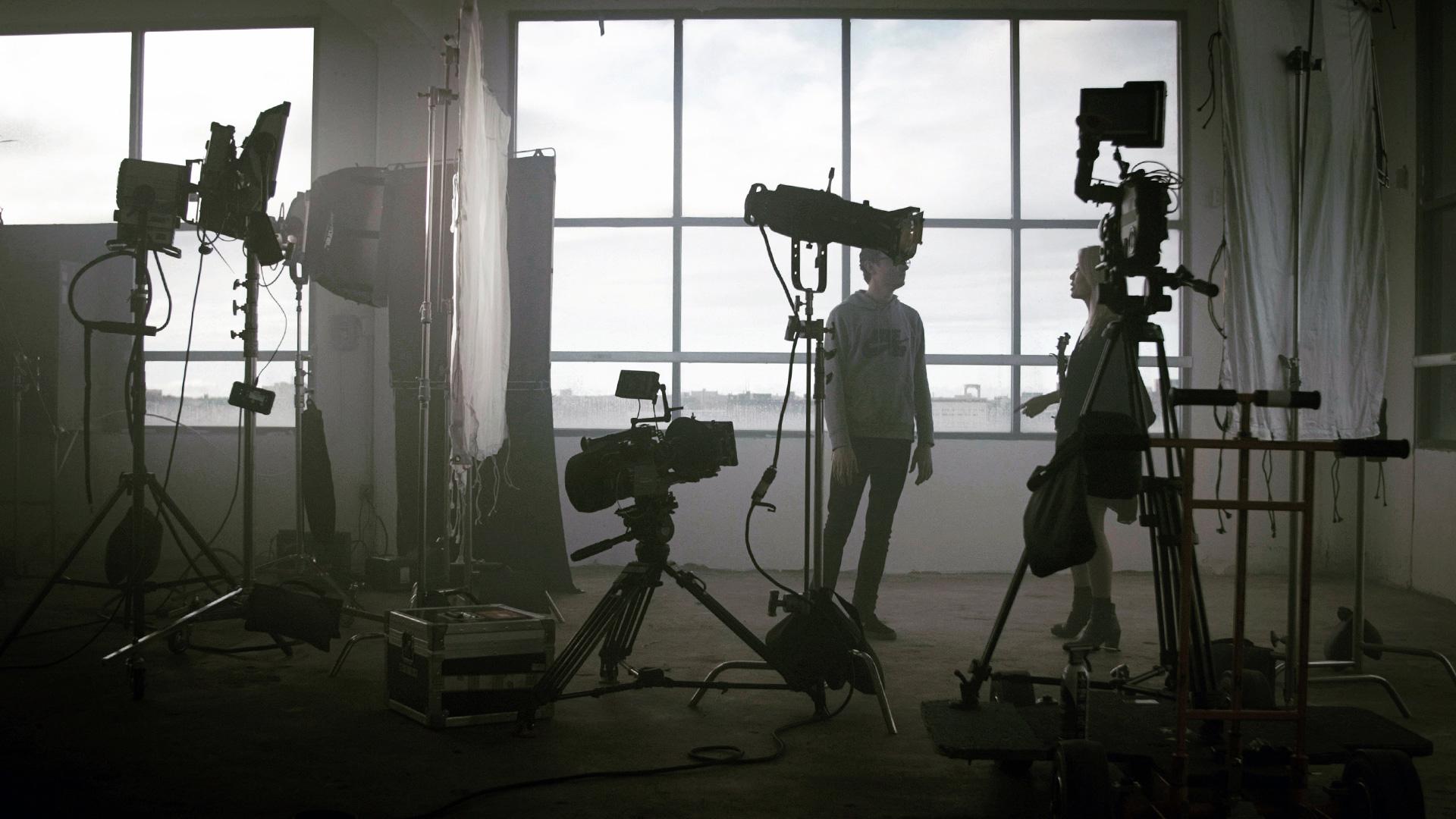 Attachments
Example:
Add any pictures, videos, links or references that clarify your proposed idea.
Example:
Add any pictures, videos, links or references that clarify your proposed idea.
Example:
Add any pictures, videos, links or references that clarify your proposed idea.
Example:
Add any pictures, videos, links or references that clarify your proposed idea.